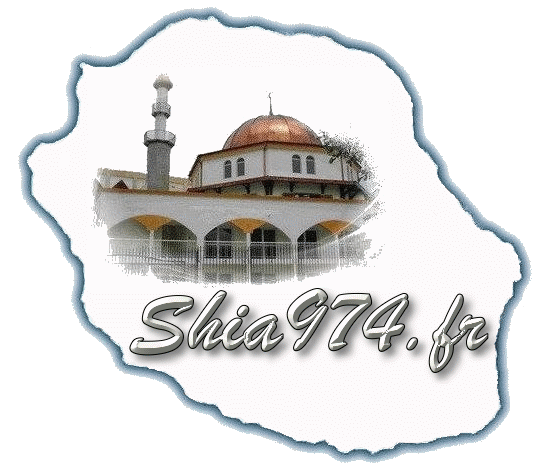 AKHLAQ 7
LECON 7
QUESTIONS POUR
UN CHAMPION!
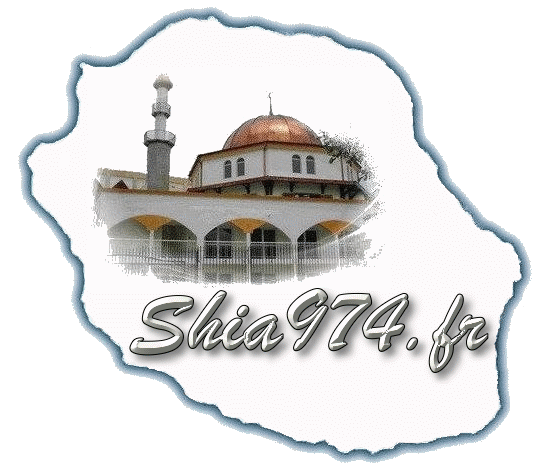 1 – Que veut dire générosité ?
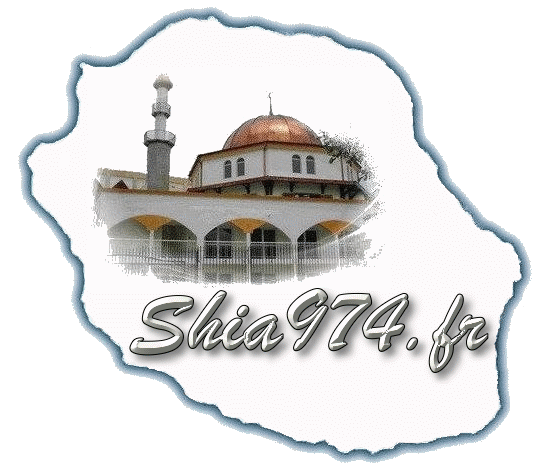 1 – Que veut dire générosité ?

C’est le fait de donner aux autres ce que nous possédons mais il ne s’agit pas de donner juste un peu.
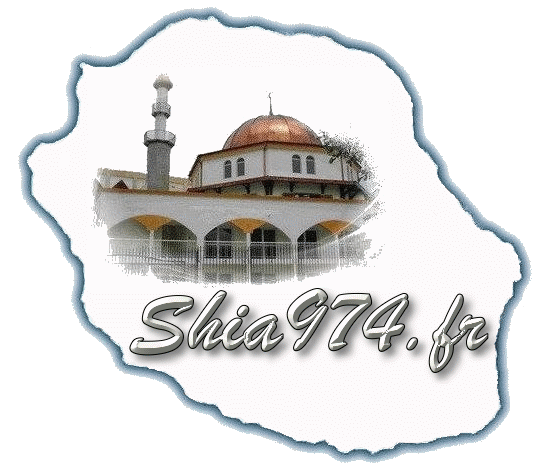 2 – Citez les différentes façons de faire preuve de générosité mentionnées dans la leçon.
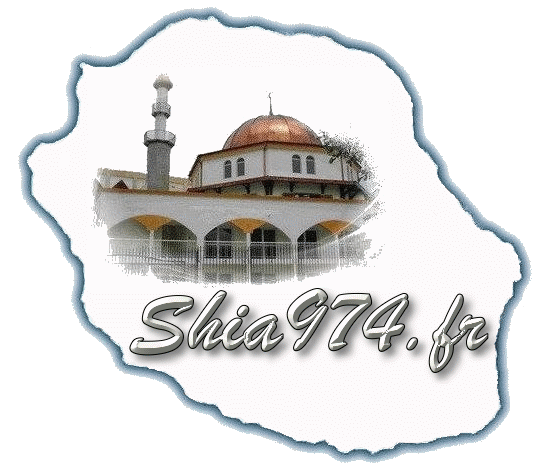 2 – Citez les différentes façons de faire preuve de générosité mentionnées dans la leçon.

* Faire un don aux charitables
* Donner de la nourriture aux nécessiteux
* Sacrifier son temps pour aider les autres.
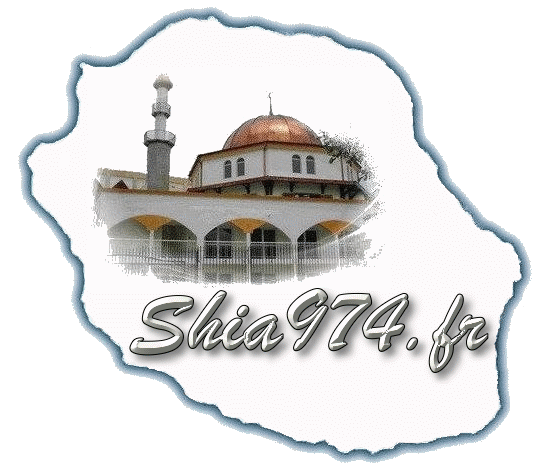 3 – Pourquoi Allah swt préfère-t-il le don d’un enfant à celui d’un adulte ?
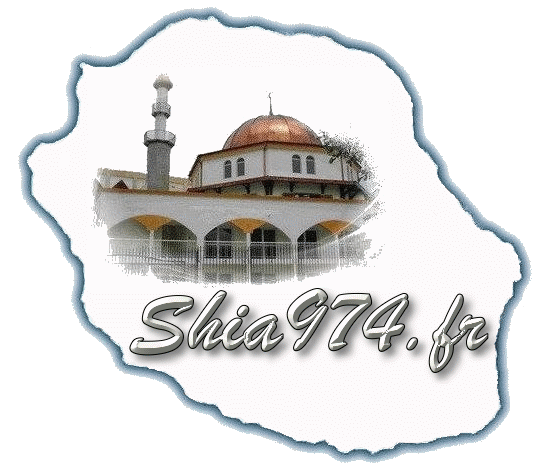 3 – Pourquoi Allah swt préfère-t-il le don d’un enfant à celui d’un adulte ?

Allah swt préfère le don d’un enfant parce qu’il ne gagne pas encore sa vie, et donc il ne possède pas beaucoup d’argent. Et en le donnant aux pauvres ou aux nécessiteux, il sacrifie quelque chose qui lui est beaucoup plus précieux qu’il l’est aux adultes.
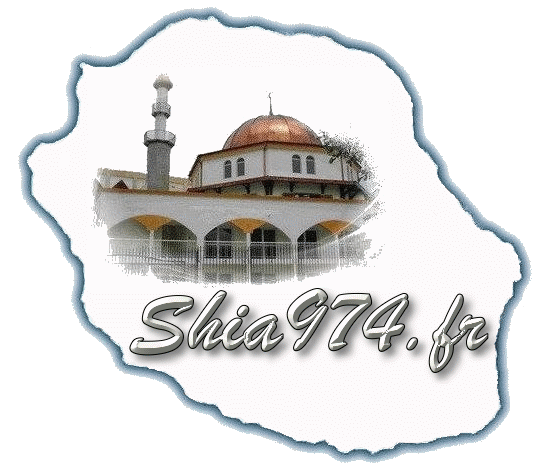 4 – Citez le hadith du Saint-Prophète saw sur le généreux.
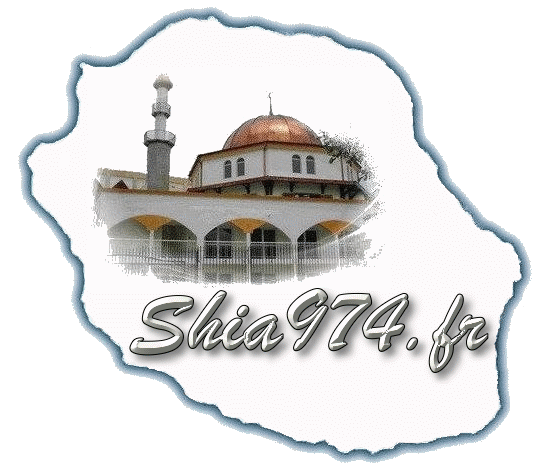 4 – Citez le hadith du Saint-Prophète saw sur le généreux.

« Une personne généreuse est un ami d’Allah, et un misérable est un ennemi d’Allah. »